Documents complémentaires
Communiqué de presse du CADE
Quel Égout
Égout unitaire (Combined sewers)L'égout unitaire reçoit aussi bien les eaux usées que les eaux de ruissellement.
Égout séparatif (Sanitary sewers)Les égouts séparatifs sont les canalisations souterraines qui transportent uniquement des eaux usées  domestiques ou industrielles, et non les eaux de pluie.
Déversoirs d’orage
Sur les points bas , une pompe renvoie les eaux usées dans le collecteur situé en amont 
Ce collecteur ne pouvant recueillir toute l’eau lors de fortes pluies, il y a risque  d’inondation,. 
ces déversoirs d’orage sont des » trop-plein « . Quand les pluies sont trop abondantes, les eaux usées sont rejetées vers des milieux naturels sans traitement
Déversoir d’ orage
Qu’ est ce qu’une station d épuration (STEP)
prétraitement : dégrillage, dessablage, déshuilage
traitement primaire : simple décantation avec récupération des boues et écrémage des flottants.
Qu’ est ce qu’une STEP
Principal système sur la cote basque
Différentes étapes
Traitement secondaire  :Les filières biologiques aérobies (apport artificiel d’oxygène) font appel aux micro organismes naturellement présents dans le milieu naturel pour dégrader la pollution
EQUIVALENT -HABITANTS
En France, un équivalent-habitant(EH) correspond à:

 60g de la Demande biologique en oxygène, 
135g de la Demande chimique en oxygène, 9,9g d’azote et 3,5g de phosphore dans une 
quantité quotidienne de 150 litres d'eau usée.
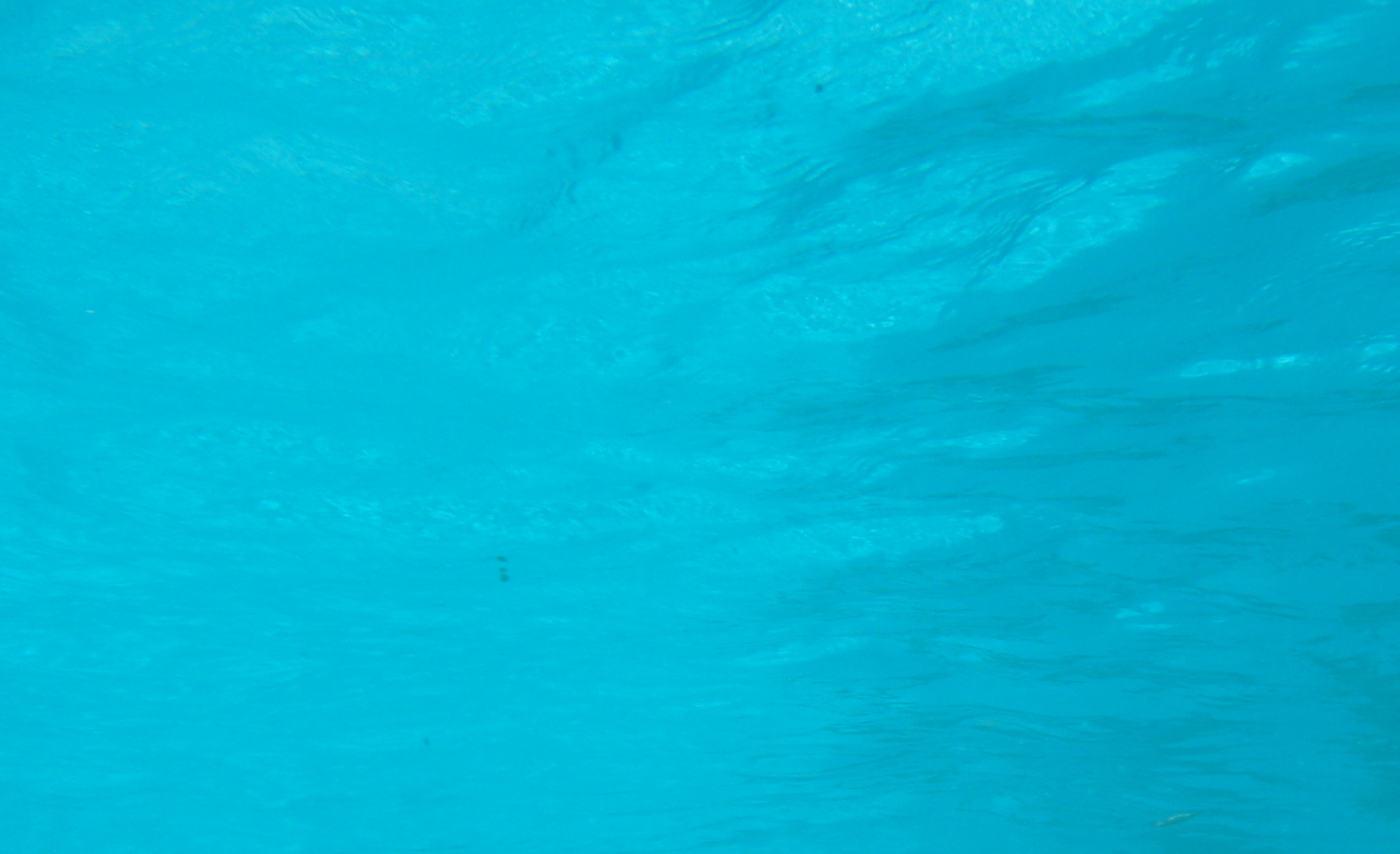 Comparaison  entre Équivalant Habitants et Habitants
Sources : http://assainissement.developpement-durable.gouv.fr/
Equivalent habitant= 150L
Mais la consommation réelle se situe  plutôt entre 150L et 250l

    -la Population estivale fait plus que doublée

    - Enfin  lors de pluie le système est saturé
Résultats de notre enquête
Résultats de notre enquête
Pathologies	         			 % de réponses	
Gastro entérite	                           11,5	
Otite externe/moyenne aigüe	23,1	
Rhino-pharyngite	                          1,9	
Sinusite						9,6	
Angine						3,8	
Infection Oculaire				9,6	
Bronchite						0	
Pneumopathie					0	
Méningite					0	
Hépatite						0	
Infection urinaire ou génitale		15,4	
Infection de plaie				13,5	
Arthrite septique				0	
Infection Cutanée				11,5	
Autres						0
Analyse